Bakelants E, Burri H
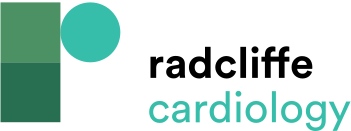 T Wave Oversensing in the AAI(R) Mode
Citation: Arrhythmia & Electrophysiology Review 2021;10(2):85–90.
https://doi.org/10.15420/aer.2021.16
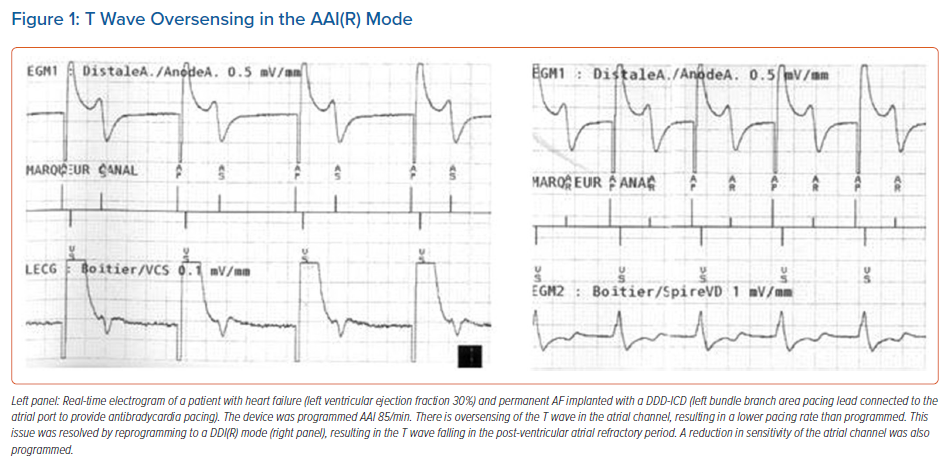